Пластилинография на тему: «Весна».
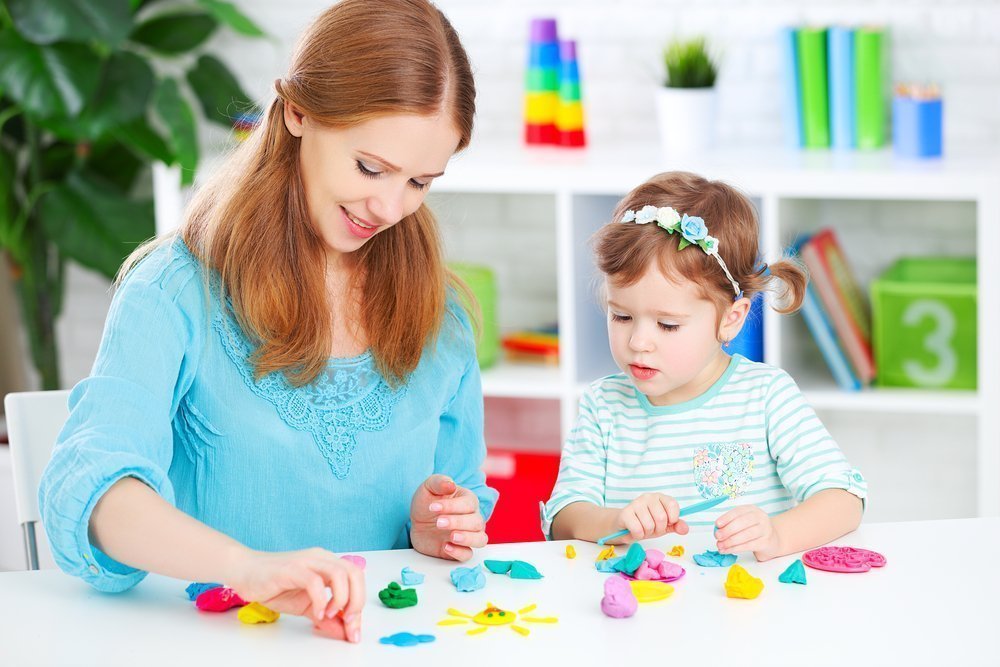 Воспитатели подготовительной группы №8 «Почемучки»:
Оленюк С.В.
Маховицкая Е.Е.
Пластилинография – это творческий процесс, в ходе которого дети создают объемные картины из пластилина, не задействуя при это классические инструменты для рисования – кисти, краски или карандаши.
Для рабочей поверхности обычно используются листы бумаги формата А3 или плотный картон.
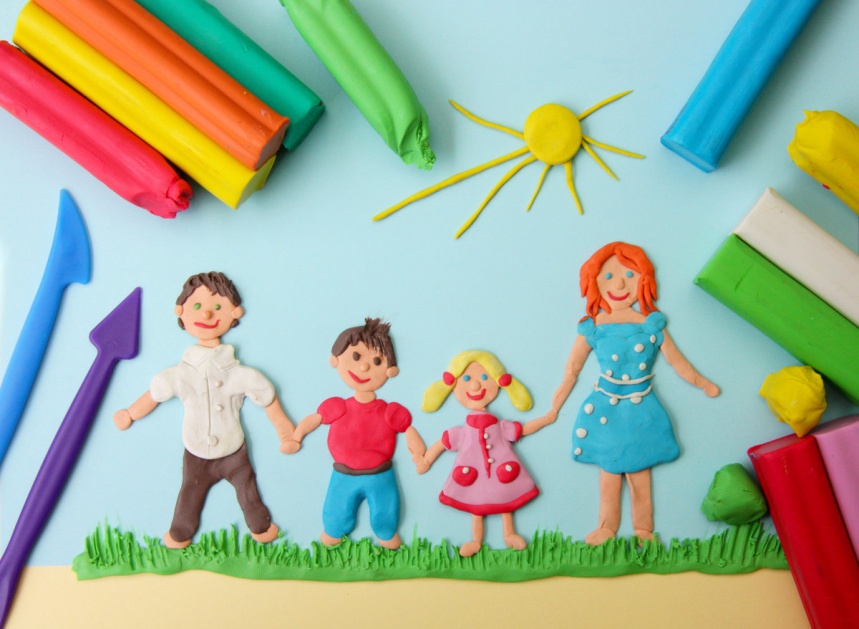 Пластилинография для детей 6-7 лет под своей основной целью подразумевает привитие ребенку новых навыков лепки – надавливание, размазывание, скатывание.
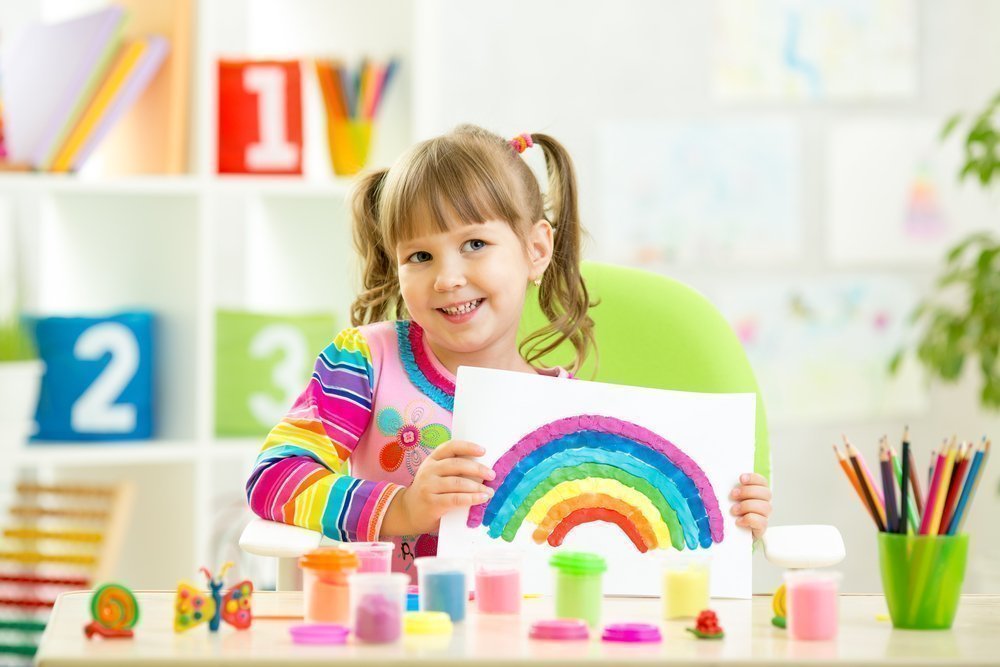 Вне зависимости от того, сколько ребенку лет, рассматриваемый вид декоративно-прикладного искусства положительно влияет не только на его умственное, но и физическое развитие:
Восполнение познавательной потребности малышей;
Приобретение способности ориентироваться в горизонтальной плоскости;
3. Формирование творческой составляющей личности подрастающего человека;
4. Развитие фантазии;
5. Развитие мелкой моторики рук;
6. Расширение кругозора;
7. Преумножение
 чувствительности 
тактильного восприятия;
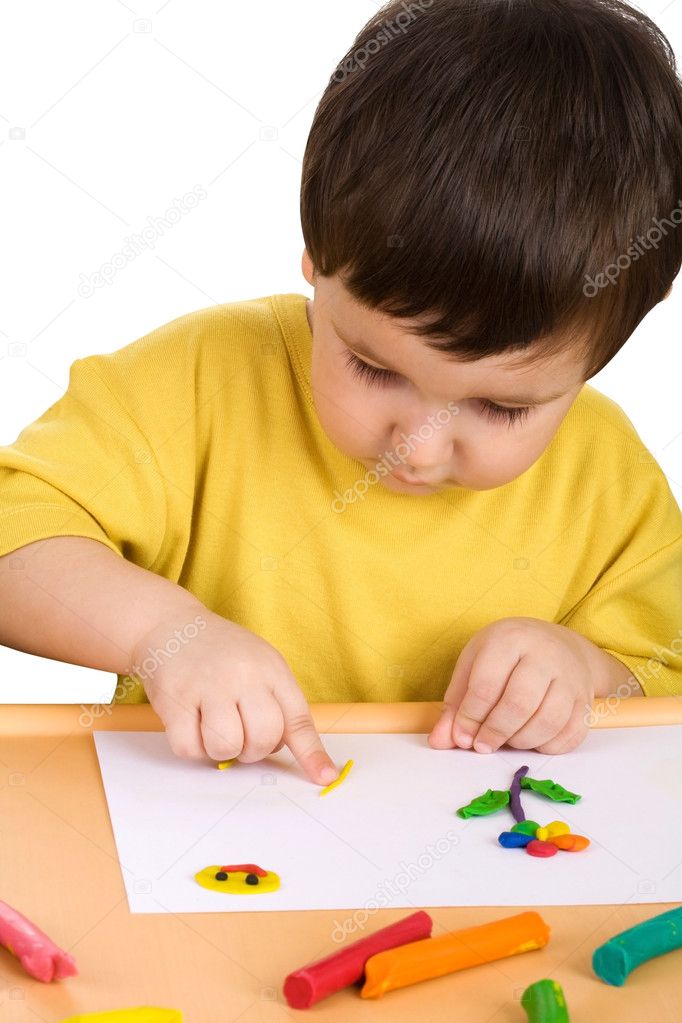 7. Расширение словарного запаса;
8. Привитие усидчивости, аккуратности, самостоятельности ребенку во время рабочего процесса.
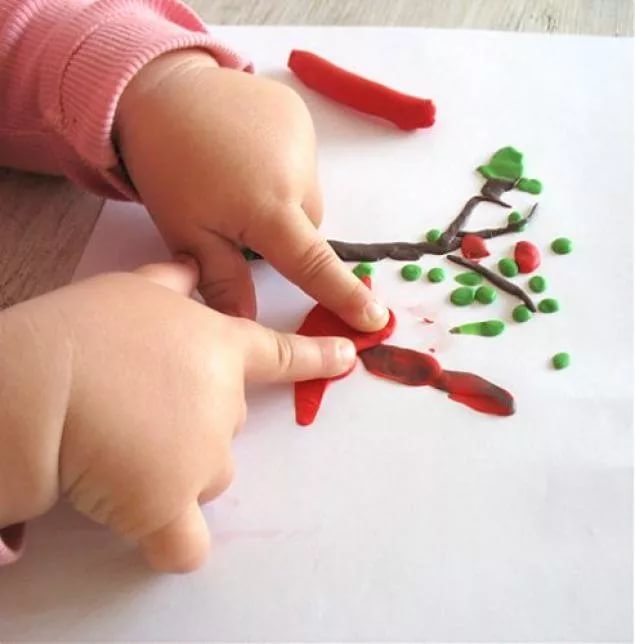 Материалы для работы:
Набор из разноцветного пластилина.
Плотный картон или лист бумаги небольшого размера.
Доска для лепки.
Стеки.
Салфетки для рук.
Исходное изображение.
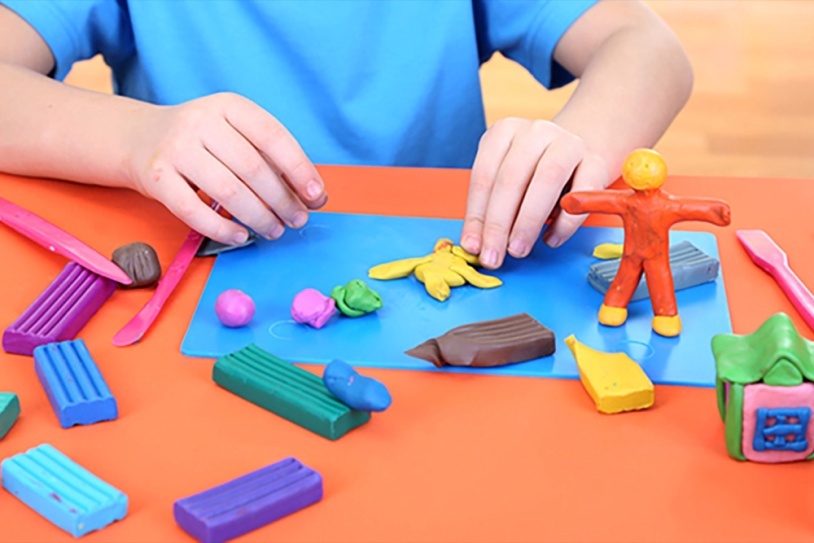 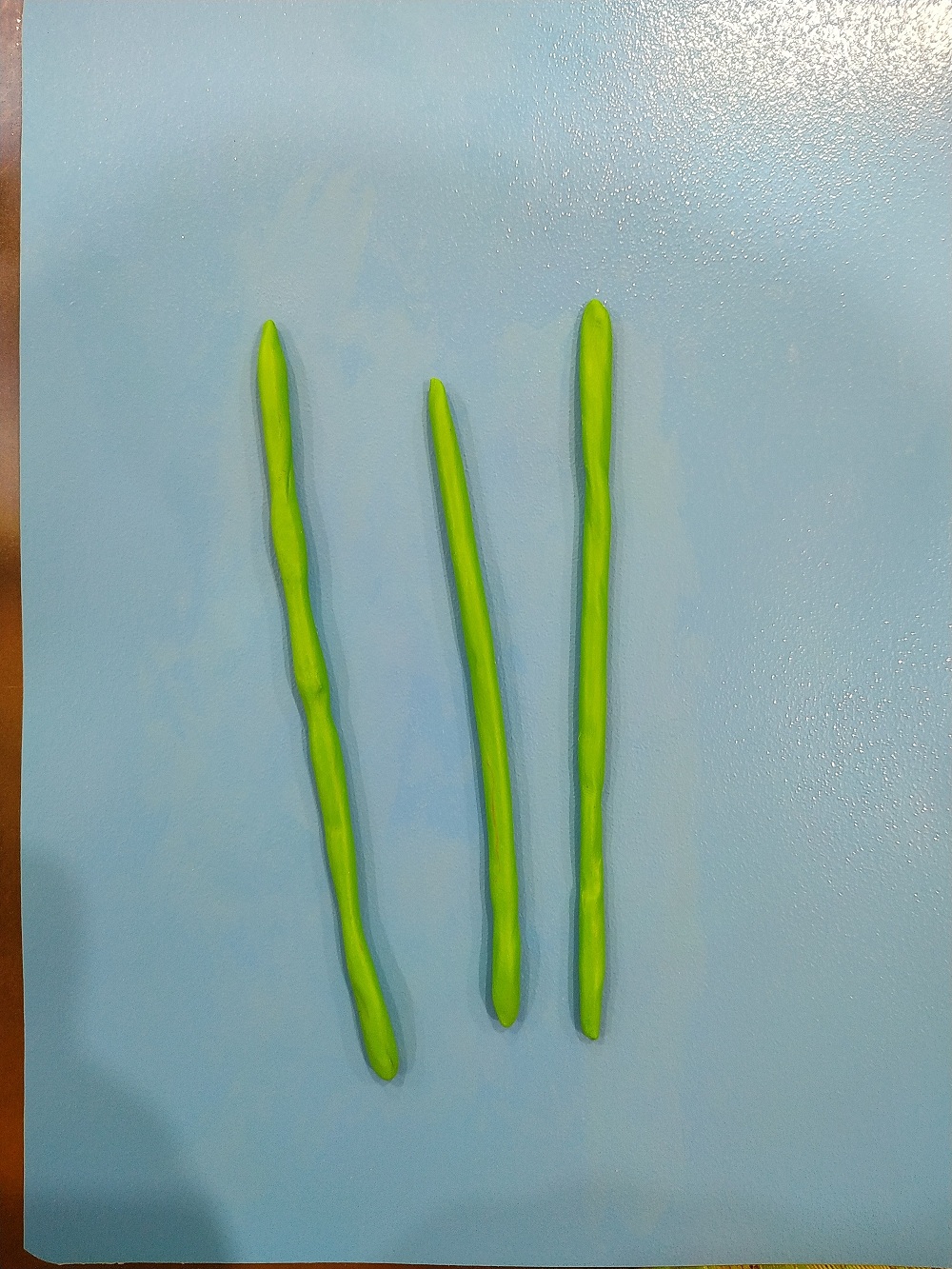 Раскатать 3 длинные колбаски из зеленого пластилина.
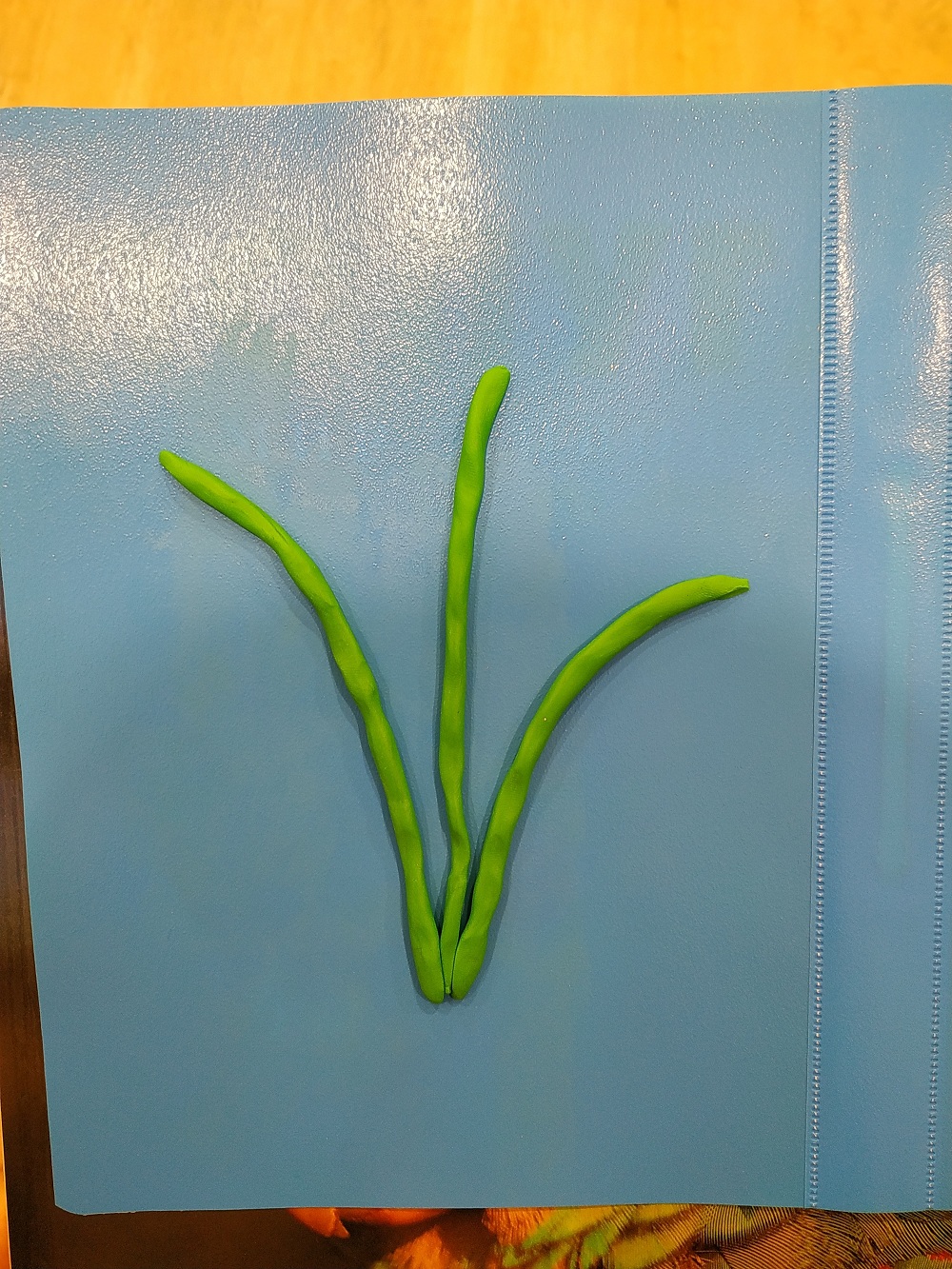 Расположить их в центре листа плотного картона, сведя основания в одной точке (стебель подснежника).
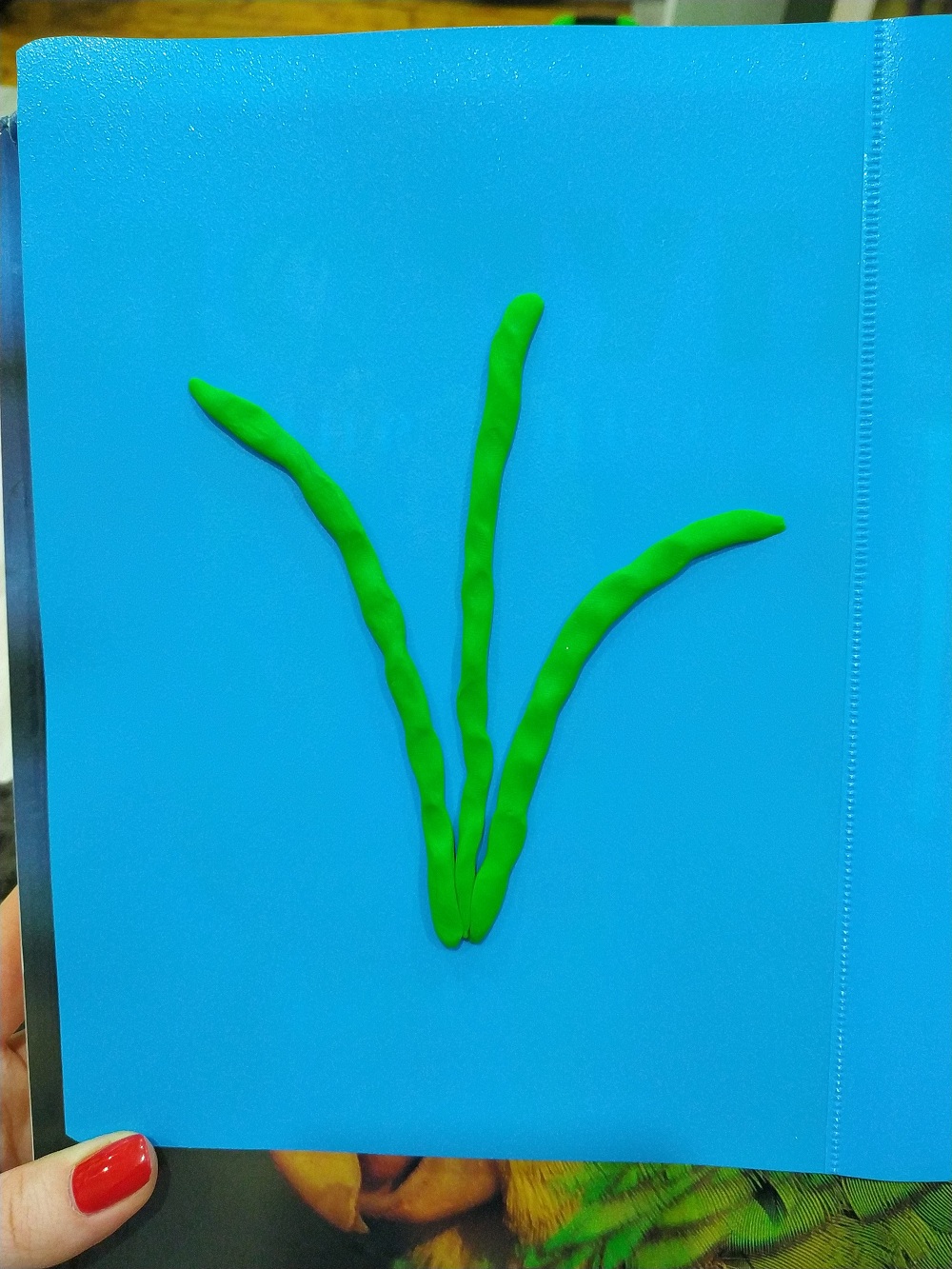 Легким нажатием пальца незначительно расплющить колбаски.
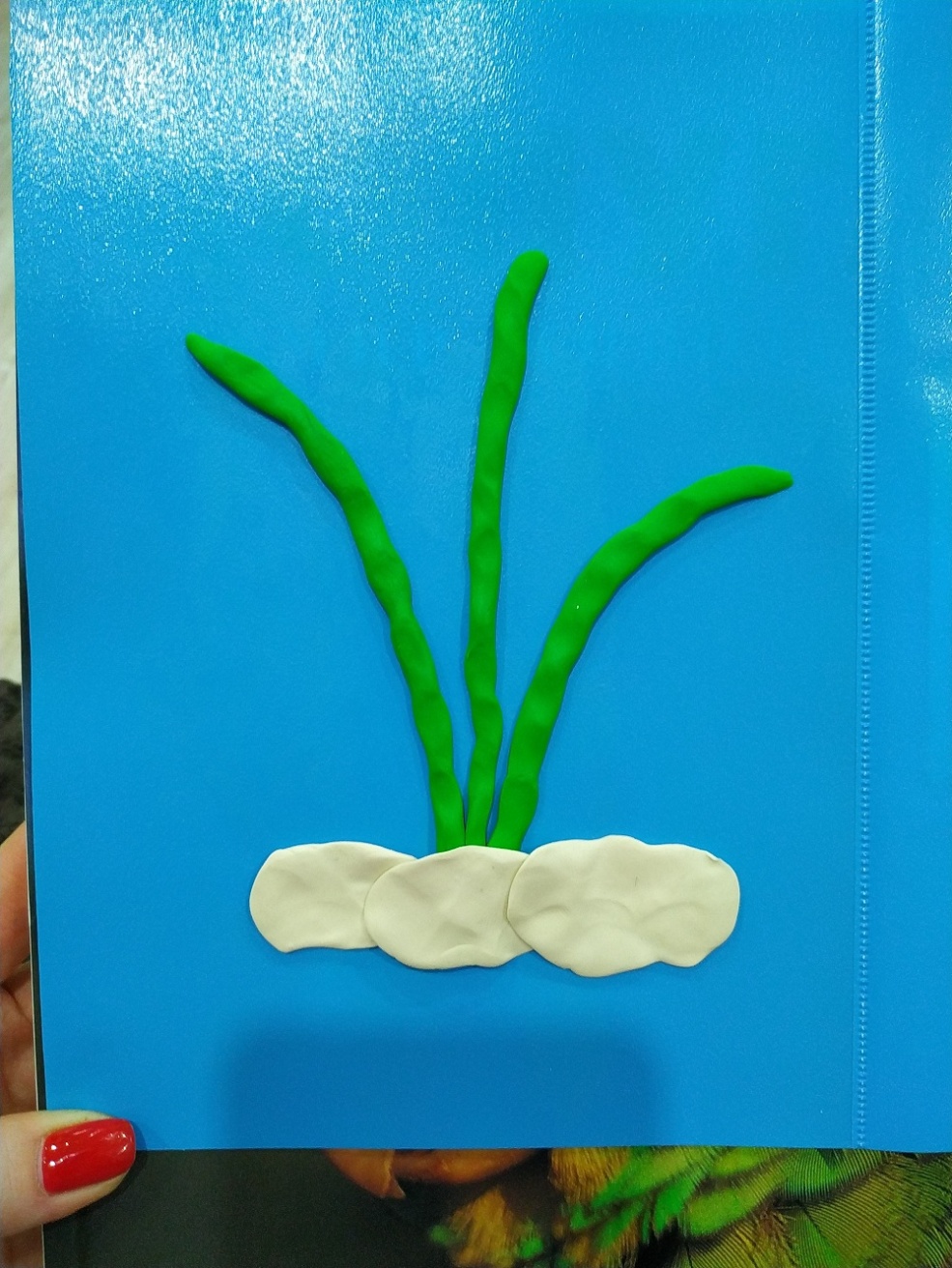 У основания колбасок растереть белый пластилин, создав таким образом овал (снег).
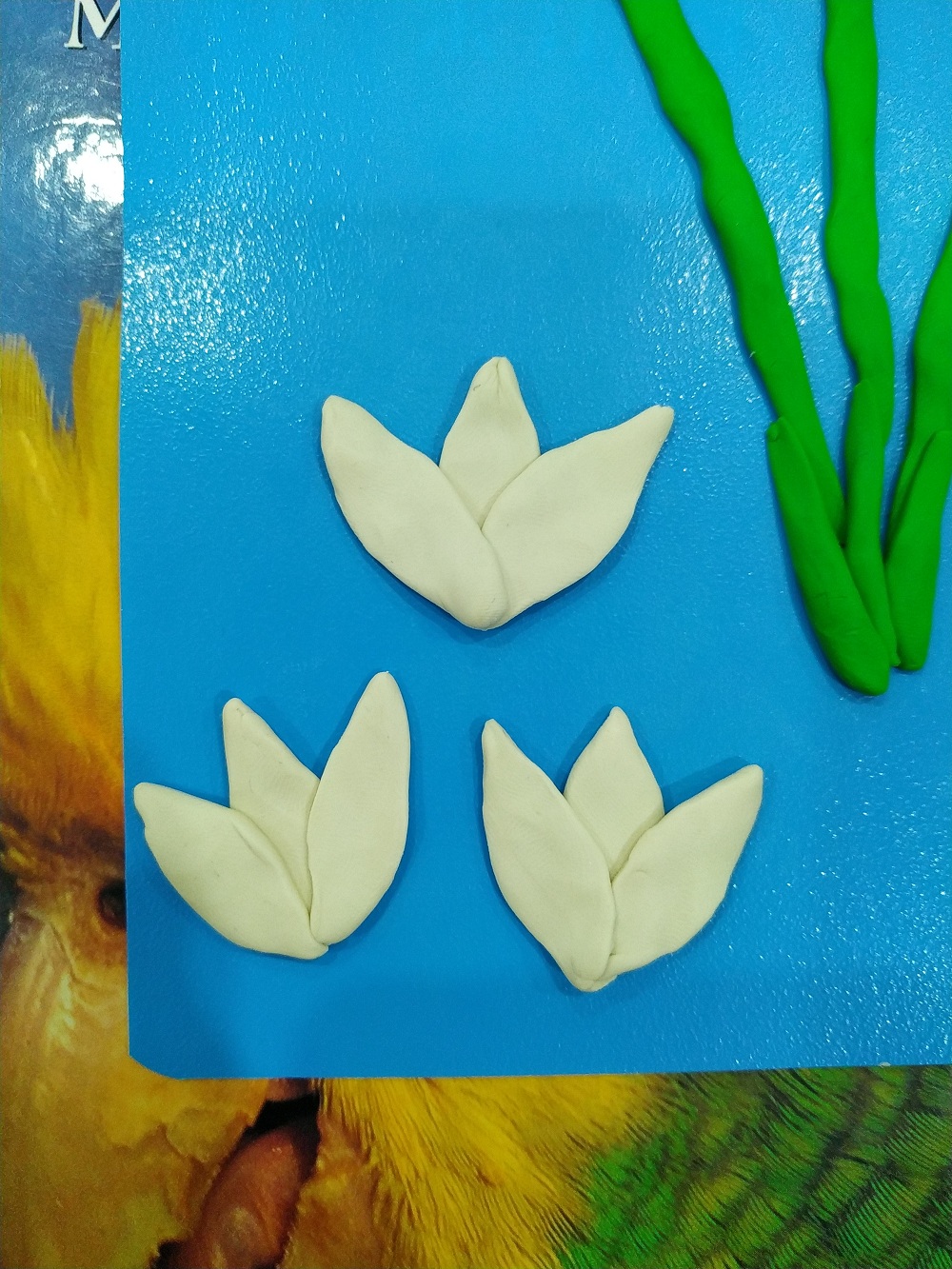 Слепить бутон подснежника из 3 лепестков овальной формы, используя белый пластилин.
Сделать 3 больших бутона и 2 маленьких.
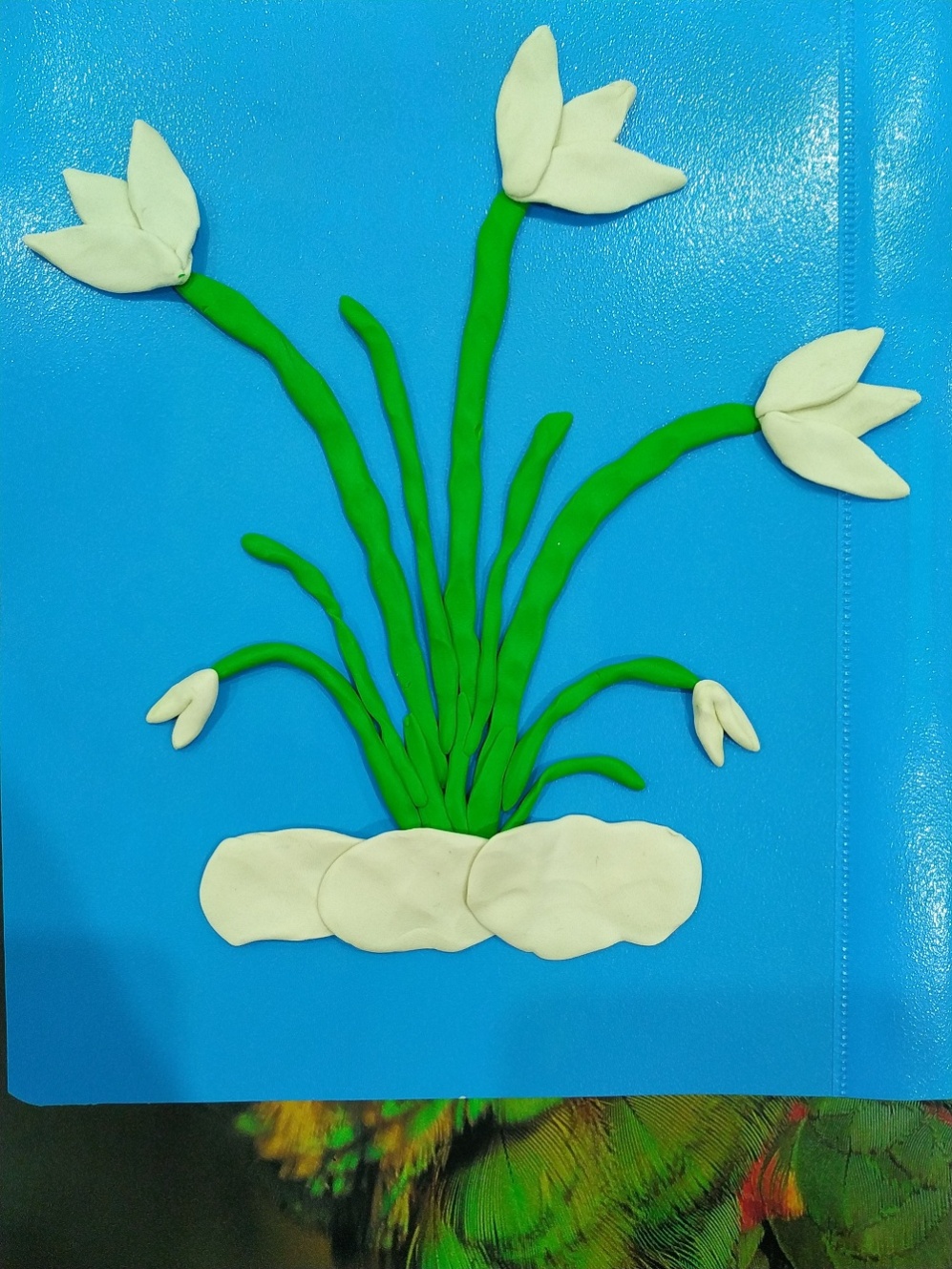 Закрепить все бутоны на концах всех стеблей.
Скатать несколько шариков из зеленого пластилина, раздавить каждый, чтобы получились «блины».
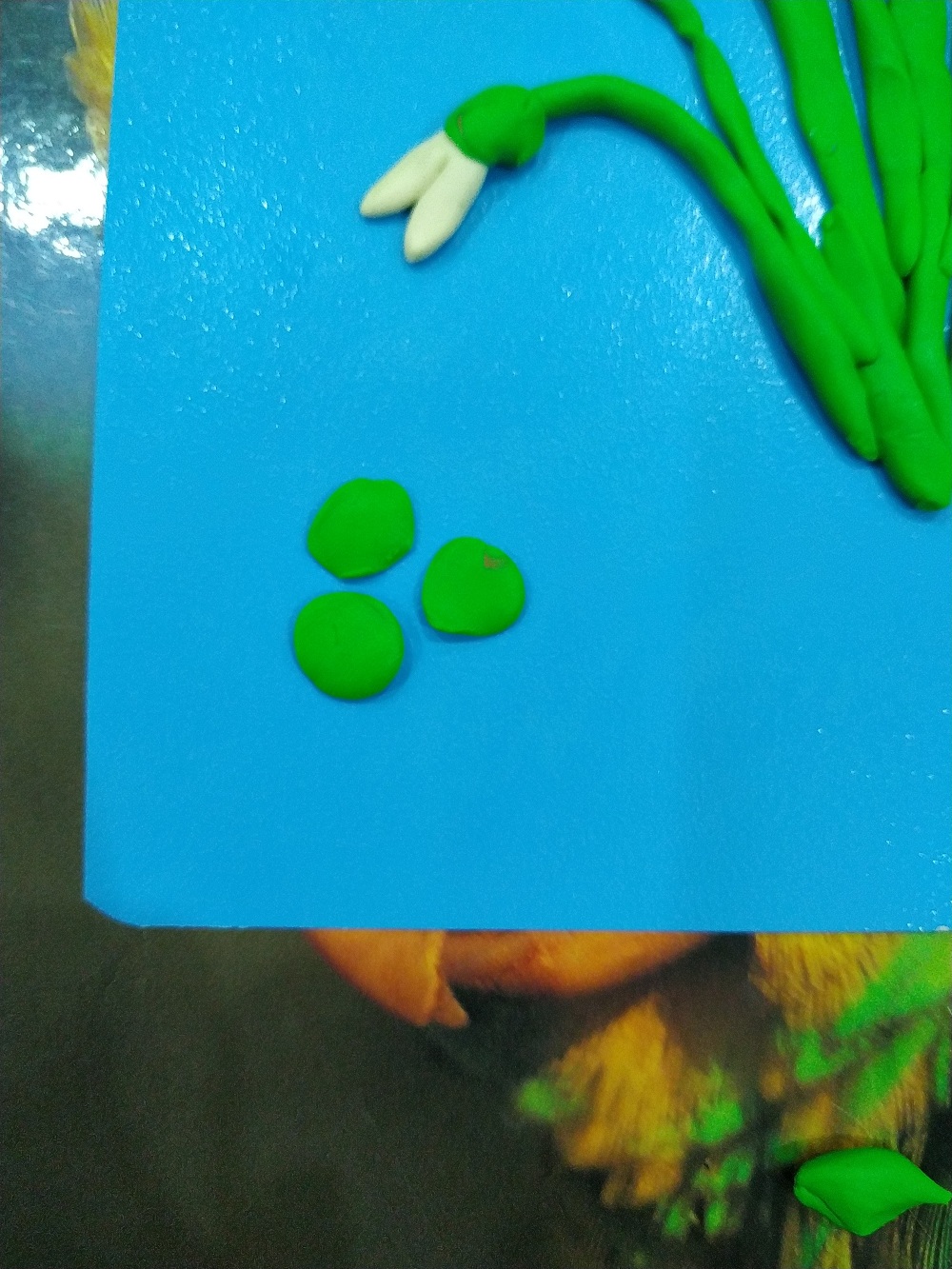 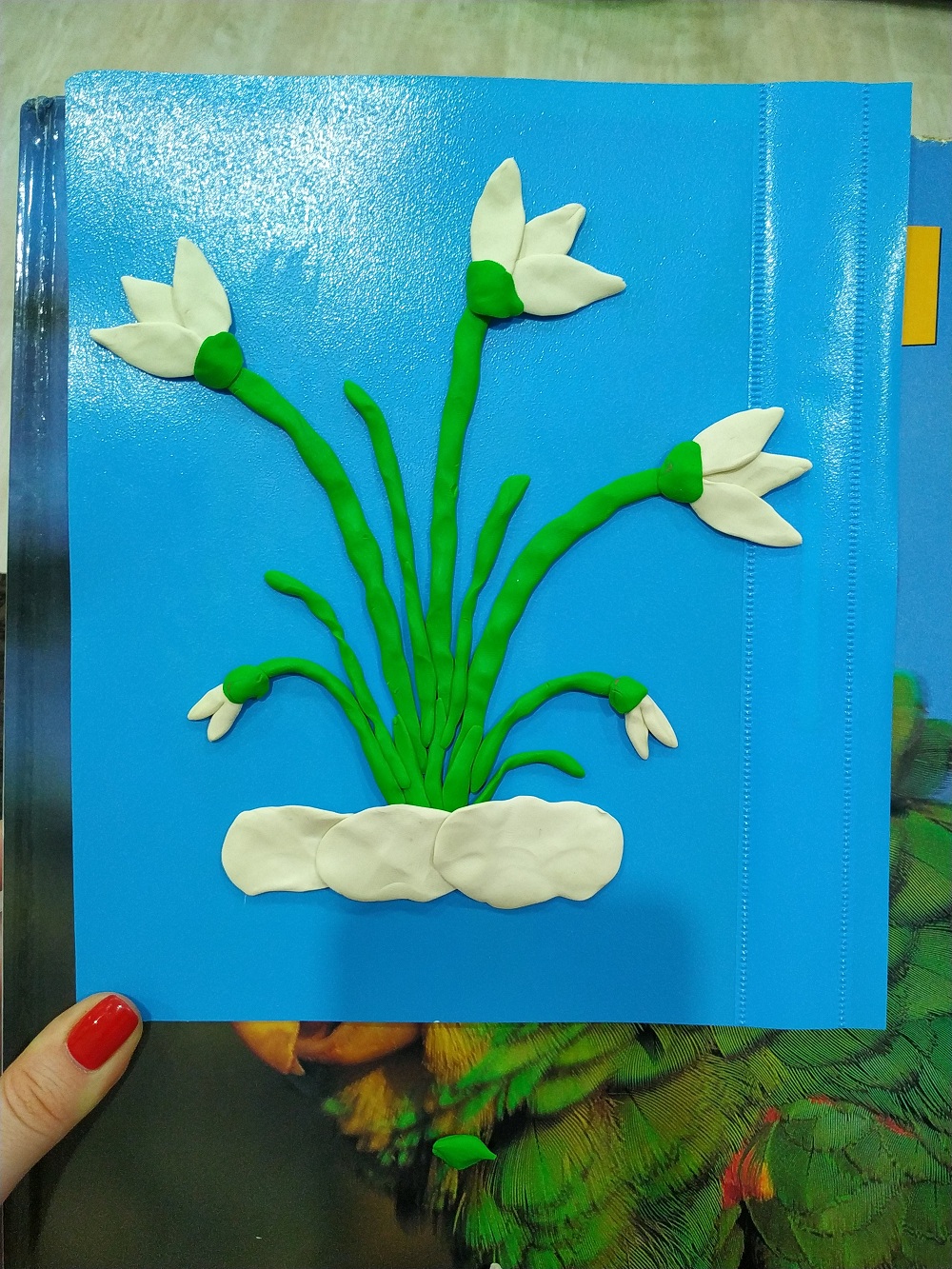 Наложить каждый «блин» на основание бутона подснежника.
Композиция готова!
Спасибо за внимание!